Урок информатики во 2 классе
УМК 
А.В. Горячев, Т.О. Волкова, К.И. Горина «Информатика в играх и задачах». 2 класс. Учебник-тетрадь, часть 1. – М.: «Баласс», 2003. –64с
А.В. Горячев, Т.О. Волкова, К.И. Горина «Информатика в играх и задачах». 2 класс. Учебник-тетрадь, часть 2. – М.: «Баласс», 2003. –64с
А.В. Горячев, Т.О. Волкова, К.И. Горина «Информатика в играх и задачах». 2 класс. Методические рекомендации для учителя. – М.: «Баласс», 2005. –224с
Тема:    Комбинаторика.
Цель урока:

Познакомиться с понятием комбинаторика.
Научиться решать некоторые задачи комбинаторного типа.
Проверка домашнего задания
клен
смородина
сирень
яблоня
Разминка
Перед тобой весы.   На левой чаше лежат арбузы, на правой – гирьки.  А какие – попробуй догадайся.
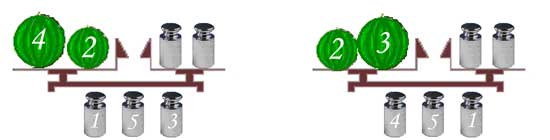 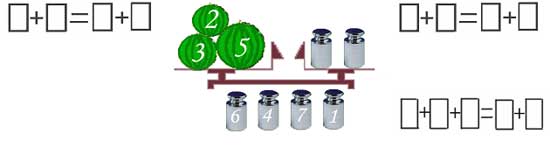 4
2
1
5
2
3
4
1
2
3
5
6
4
Презентация нового материала
Будь внимателен. Определи, что  изменилось.
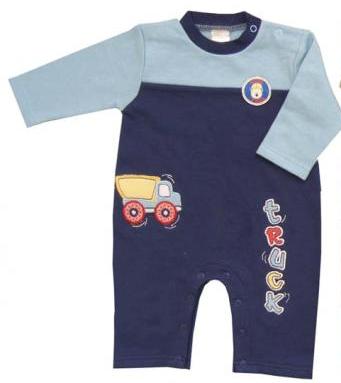 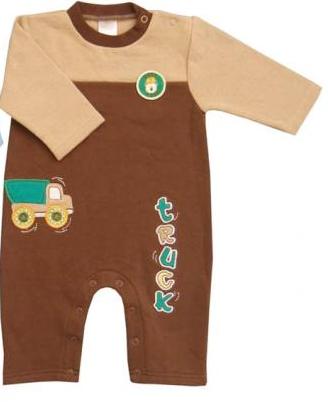 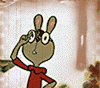 комбинезон
 комбинат
 комбикорм
 комбинация
комбинаторика
«Словарь»
Комбинировать
 Комбинаторика
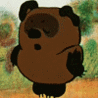 «Историческая справка»
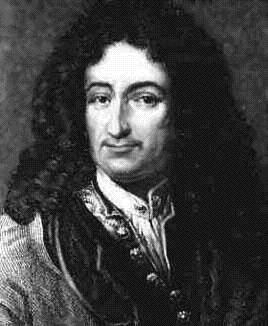 Готфрид Вильгельм Лейбниц(1.07.1646 - 14.11.1716) - всемирно известный немецкий учёный, математик.
Динамическая пауза
Прилетела стрекоза, позолочены глаза.
Поглядела влево, вправо, назад, вперед,
Влево, вправо, назад, вперед –
Настоящий вертолет.
Итог урока. 


Домашнее задание.
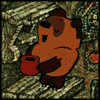 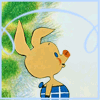 Спасибо за урок
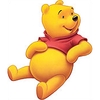